Nombre de départ
Ajouter ou retrancher 10
Nombre de départ
Ajouter ou retrancher 10
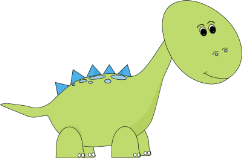 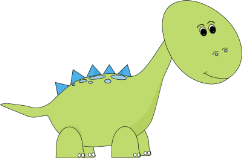 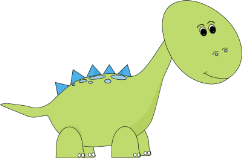 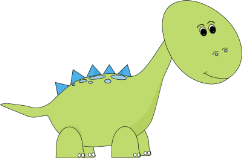 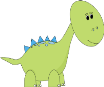 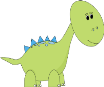 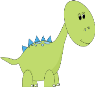 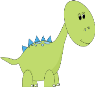 @aliaslili (http://www.leblogdaliaslili.fr/)
@aliaslili (http://www.leblogdaliaslili.fr/)
- 10
- 1 dizaine
- 10
- 1 dizaine
+ 10
+ 1 dizaine
+ 10
+ 1 dizaine
ou
ou
ou
ou
1
1
1
1
1
1
 J’écris le nombre de départ.
 J’entoure le nombre de dizaine dans ce nombre.
 J’ajoute ou j’enlève 1 dizaine au nombre de dizaines de départ.
 J’écris le nombre de départ.
 J’entoure le nombre de dizaine dans ce nombre.
 J’ajoute ou j’enlève 1 dizaine au nombre de dizaines de départ.
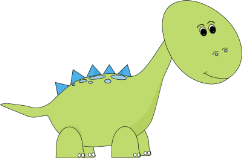 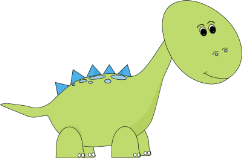